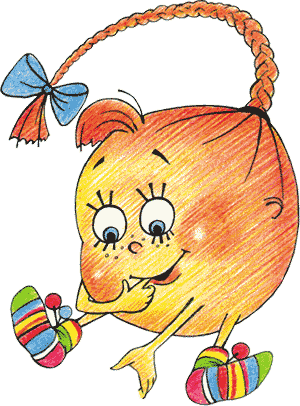 В гостях у Витаминки
Жизненно необходимы
Человеку витамины.
Ешь полезные продукты:
Мясо, овощи и фрукты.
Молоко и творожок.
И расти большой, дружок!
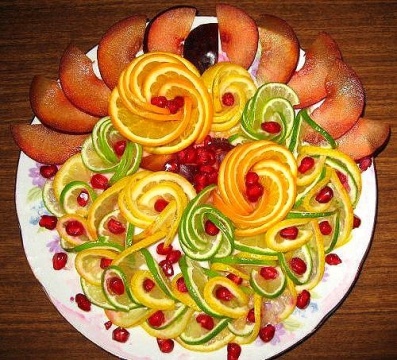 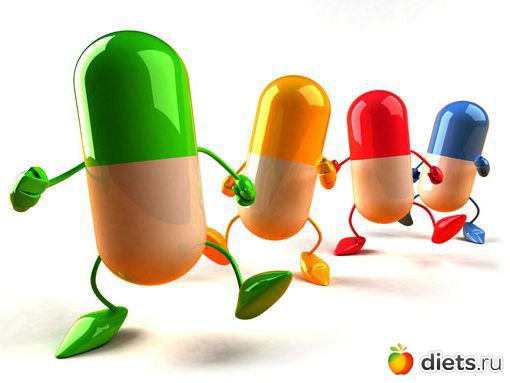 Кто мы такие?
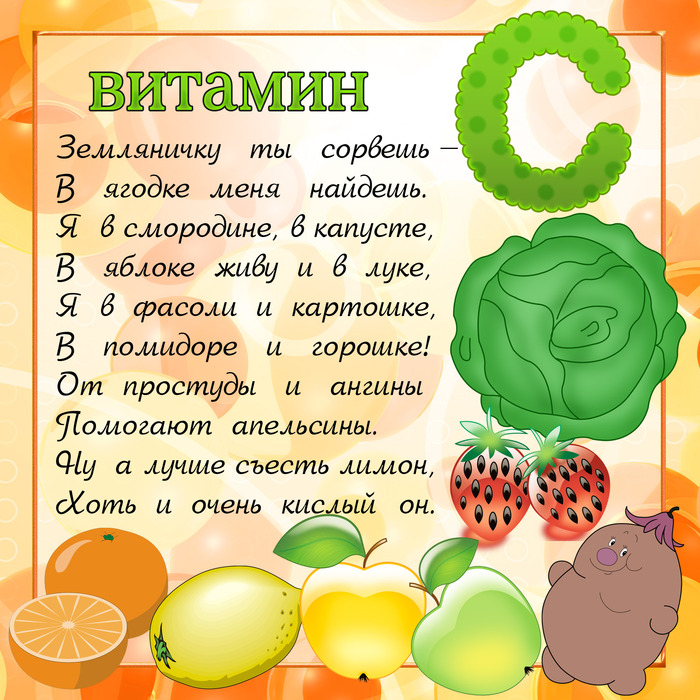 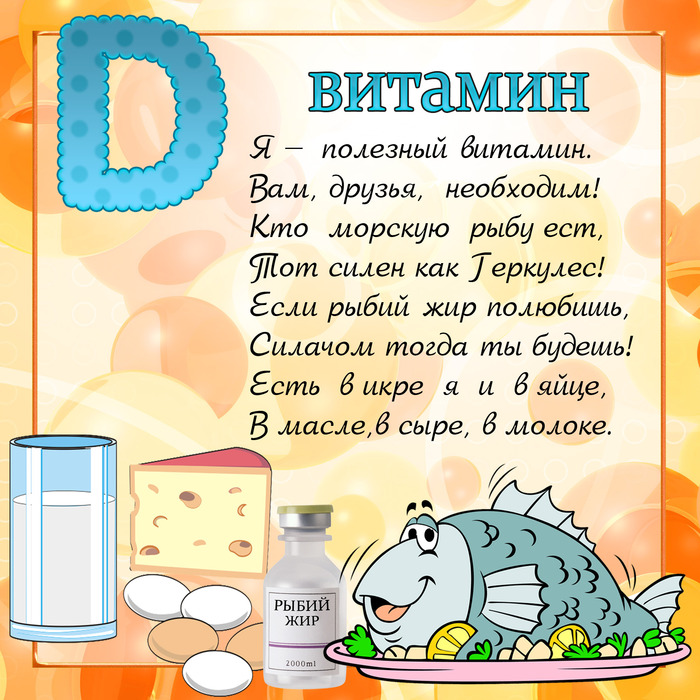 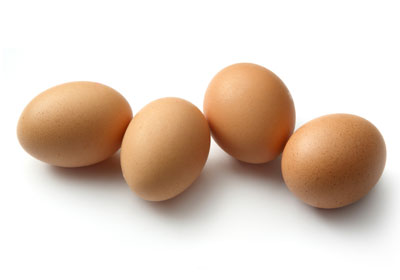 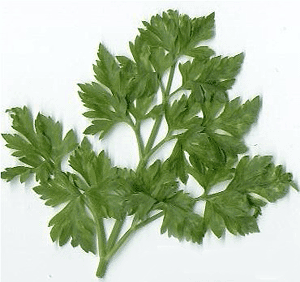 А
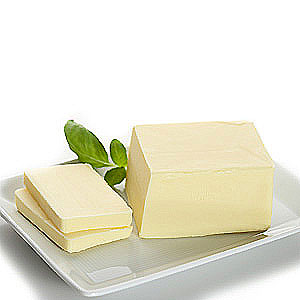 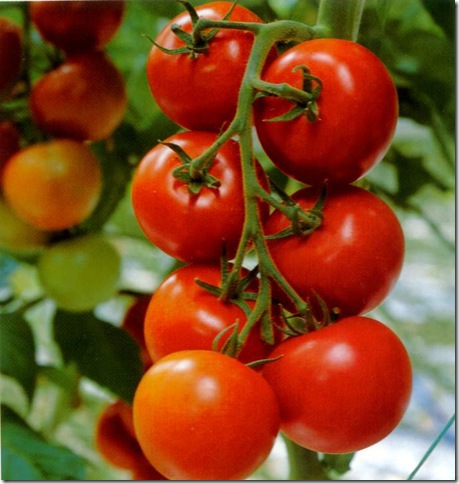 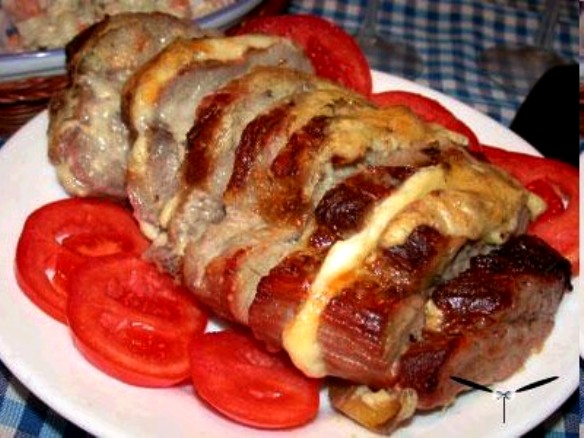 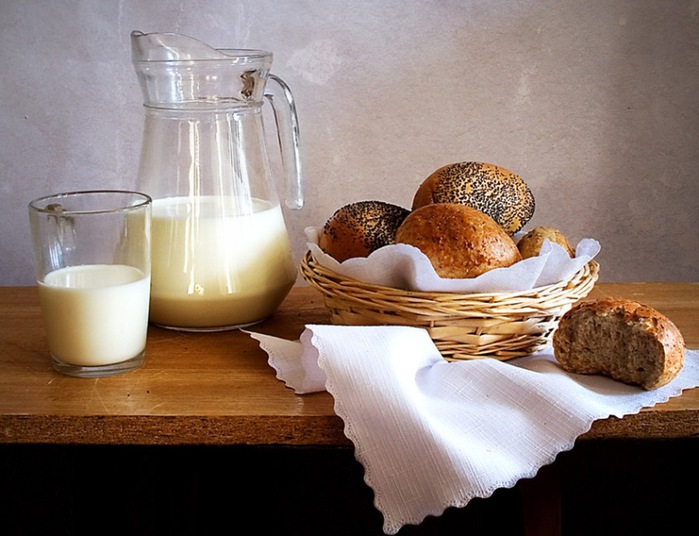 в
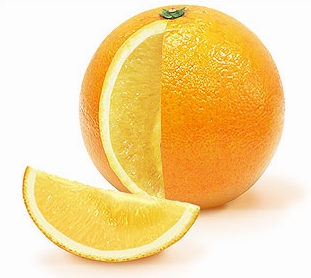 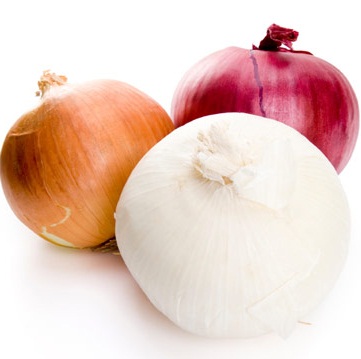 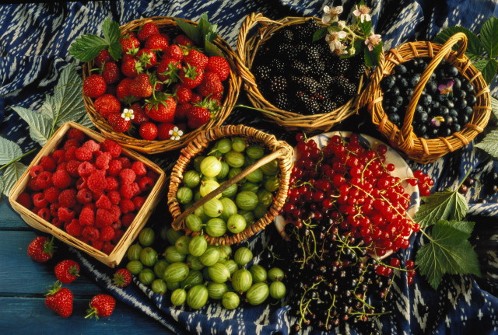 с
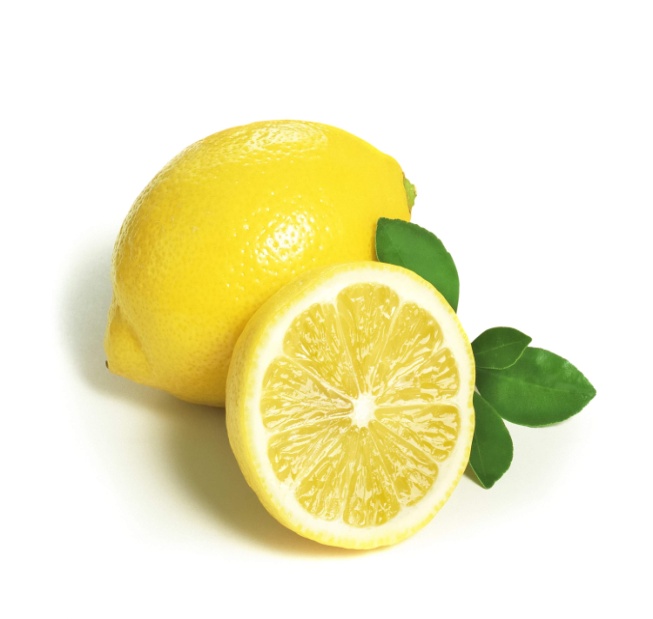 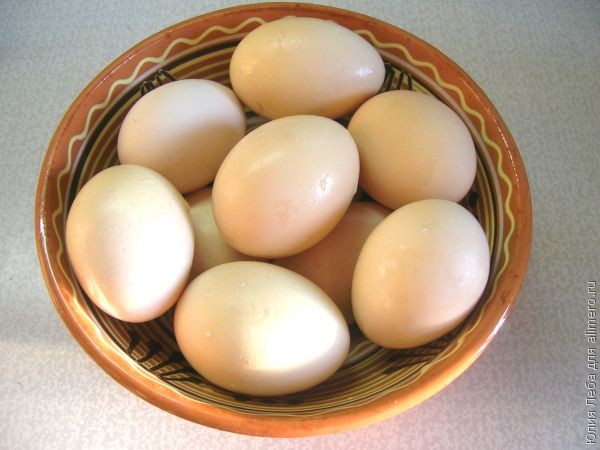 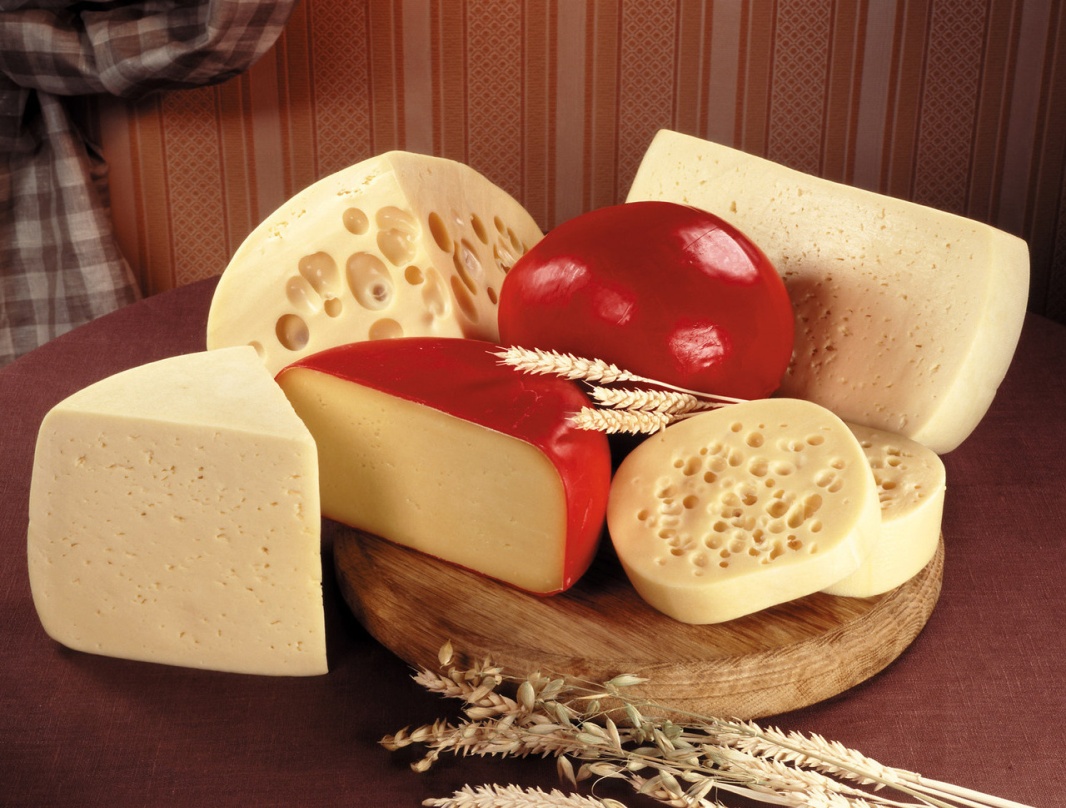 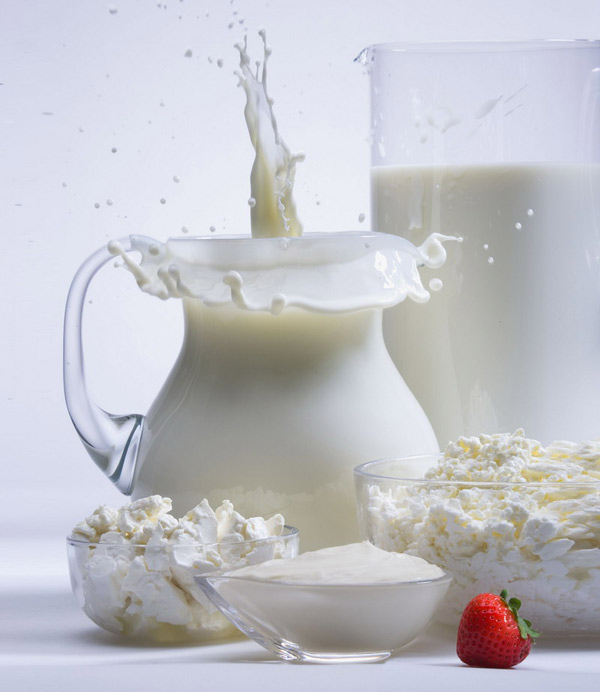 D
Кто здоровым хочет быть, Не болеть и не хандрить, Пусть полюбит витамины -Враз исчезнут все ангины! Если хочешь быть здоров, Позабудь про докторов. Спортом лучше занимайся, В речке плавай, закаляйся. Витамины не забудь, В них - к здоровью верный путь!